Phenomenology and Hermeneutics
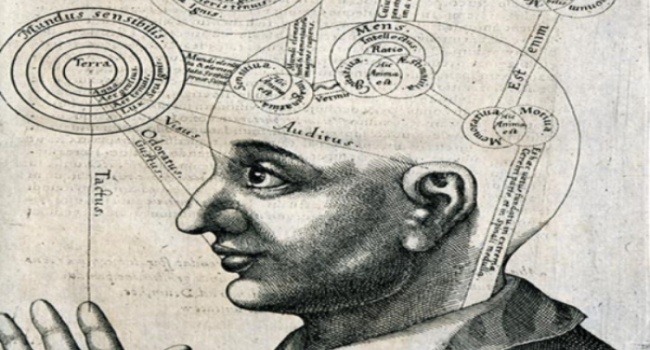 Lecture 4 of Philosophy and theory of art (vicca, aalto arts)
Franz Brentano (1838-1917), Psychology from an Emprirical Standpoint (1874)-the phenomena of inner perception are true in themselves-(commenting on Descartes) the greatest part of the mind’s life is inactive and mental activity does not necessarily involve consciousness (-> Freud)-intentionality
Edmund Husserl (1859-1938)-even more on Descartes-to the things themselves-philosophy has become ‘academic’, should become scientific (again) and provide a base for all sciences-reduction-epokhe (from the Sceptics: suspension of judgement)-intentionality (from Brentano)
Martin Heidegger (1889-1976)-Husserl’s student-political controversy – and banned after the second world war until 1950-student of Husserl (and fired him from the University during the Nazi regime)-students: Herbert Marcuse (teacher of Angela Davis), Giorgio Agamben, Jean-Paul Sartre, Koichi Tsujimura Hans-Georg Gadamer (teacher of Gianni Vattimo)
Being and Time 1927
The Origin of the Work of Art 1936
Being vs. being
* Being in a mood (Befindlichkeit)* Dasein* Aletheia (disclosure), Lichtung* Being-with (Mitsein)* Das Mann* Being-toward-death* “Equipment”/”Tool” (1927)* (1935-1936) Work of Art* Ge-stell (gathering, collection, essence of tech), Ereignis (an event, coming into view)
Greek Temple, van Gogh’s painting
Historical people
Stoss (thrust)
French phenomenology and its commentators* Jean-Luc Nancy, Luce Irigaray, Maurise Merleau-Ponty
Touch
The body (lacking in Heidegger’s work)
The hermeneutical turn
Hans-Georg Gadamer -> Gianni Vattimo, Giorgio Agamben